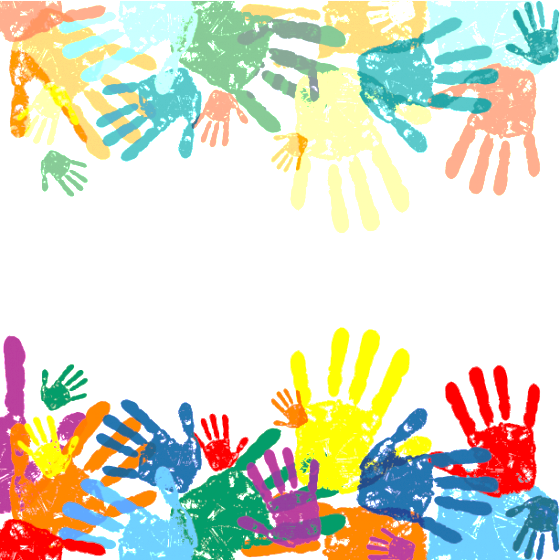 Консультация
 «Современные  подходы к вопросам  художественно-эстетического развития дошкольников в условиях введения ФГОС ДО»
9 декабря 2015 г.
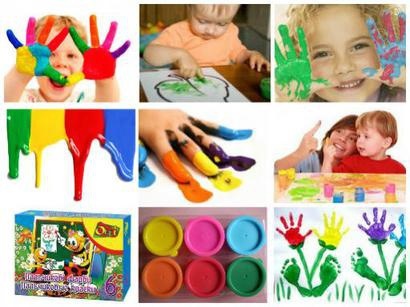 Истоки способностей и дарования детей – на кончиках их пальцев, образно говоря, идут тончайшие нити – ручейки, которые питают источник творческой мысли. Другими словами, чем больше мастерства в детской руке, тем умнее ребенок
В.А. Сухомлинский
То, что упущено в детстве, никогда не возместить в годы юности. Это правило касается всех сфер духовности жизни ребенка и особенно эстетического воспитания.
В.А.Сухомлинский
К какой образовательной области относится становление эстетического отношения к окружающему миру; формирование элементарных представлений о видах искусства?
К какой образовательной области относится восприятие музыки, художественной литературы, фольклора? 
Какие виды детской деятельности относятся к ОО «Художественно-эстетическое развитие»?
Виды детской деятельности
Направления  ОО с учетом взаимодополнения
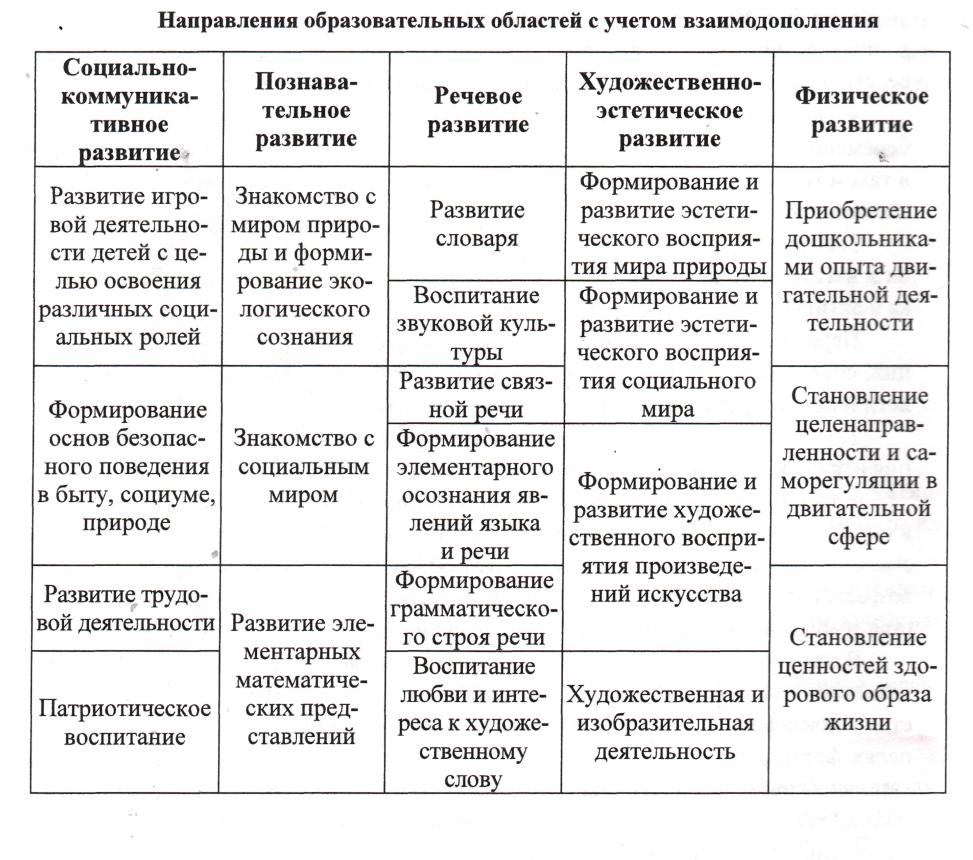 Художественно-эстетическое развитие:
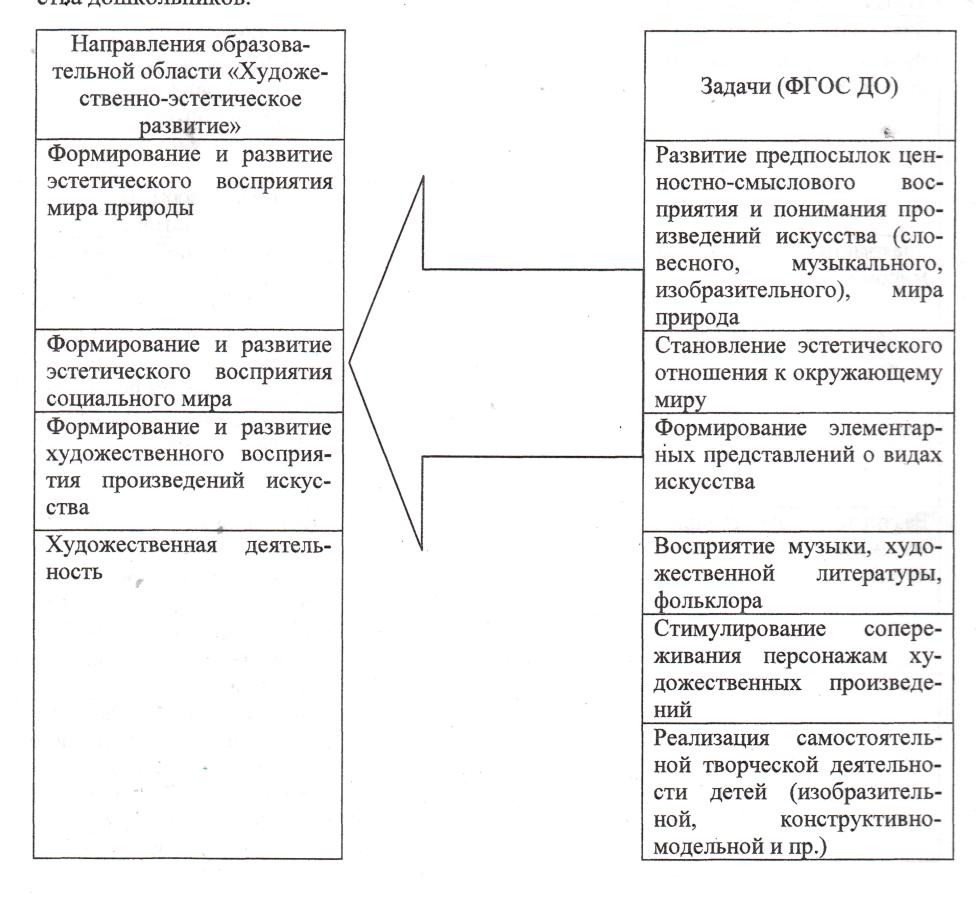 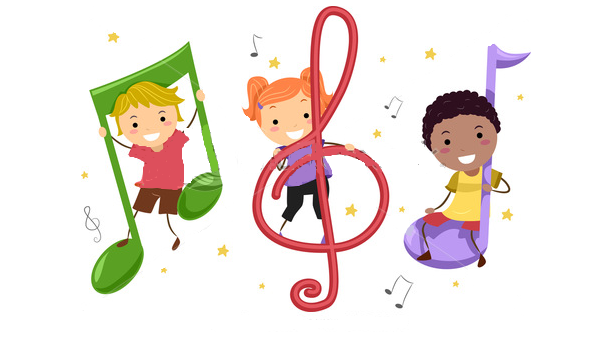 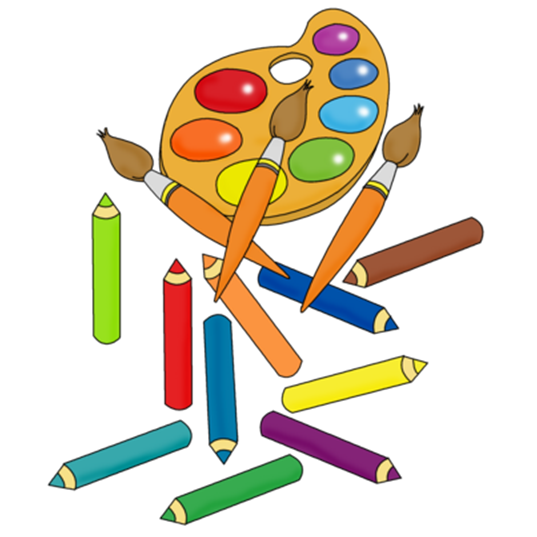 Художественно-эстетическое развитие:
Художественно-эстетическое развитие предполагает:
Развитие предпосылок ценностно-смыслового восприятия и понимания произведений искусства
Выявить и создать психолого-педагогические условия, которые способствуют формированию эстетического отношения детей к окружающему миру (согласно ФГОС п. 3.2.1.)
Традиционные и инновационные формы организации образовательной деятельности по художественно-эстетическому развитию
ПРИНЦИПЫ ОРГАНИЗАЦИИ РАЗВИВАЮЩЕЙ ХУДОЖЕСТВЕННО-ЭСТЕТИЧЕСКОЙ СРЕДЫ
УСЛОВИЯ ОРГАНИЗАЦИИ РАЗВИВАЮЩЕЙ ХУДОЖЕСТВЕННО-ЭСТЕТИЧЕСКОЙ СРЕДЫ